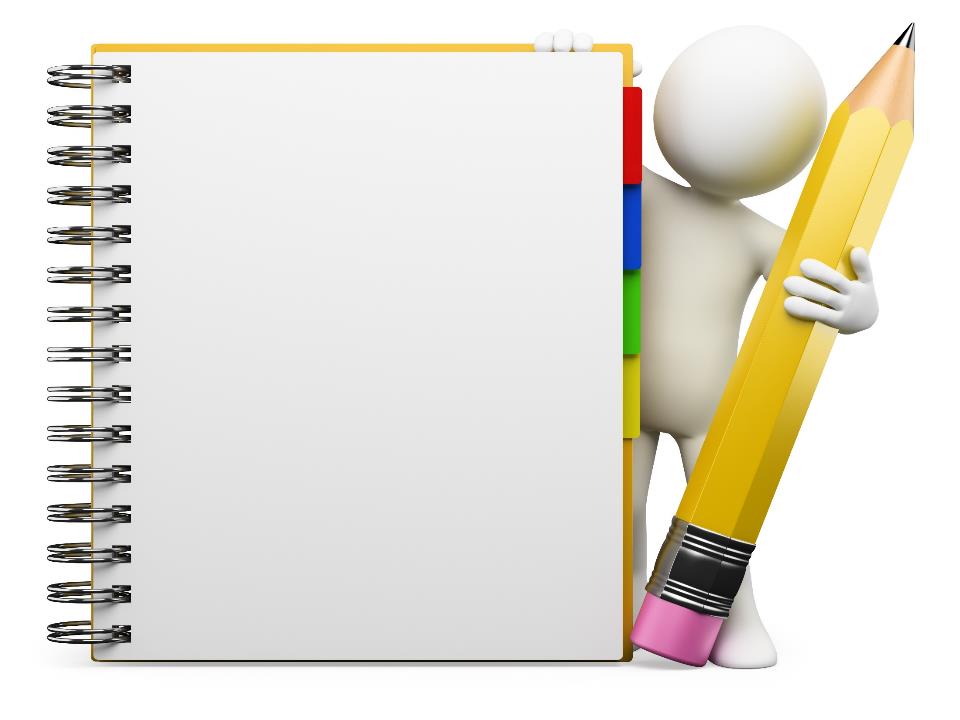 Муниципальное автономное дошкольное образовательное учреждение «Чебурашка»
Создание интерактивной папки – ЛЭПБУК
Мирскова Жанна Мухтаровна,
г. Когалым, 2021
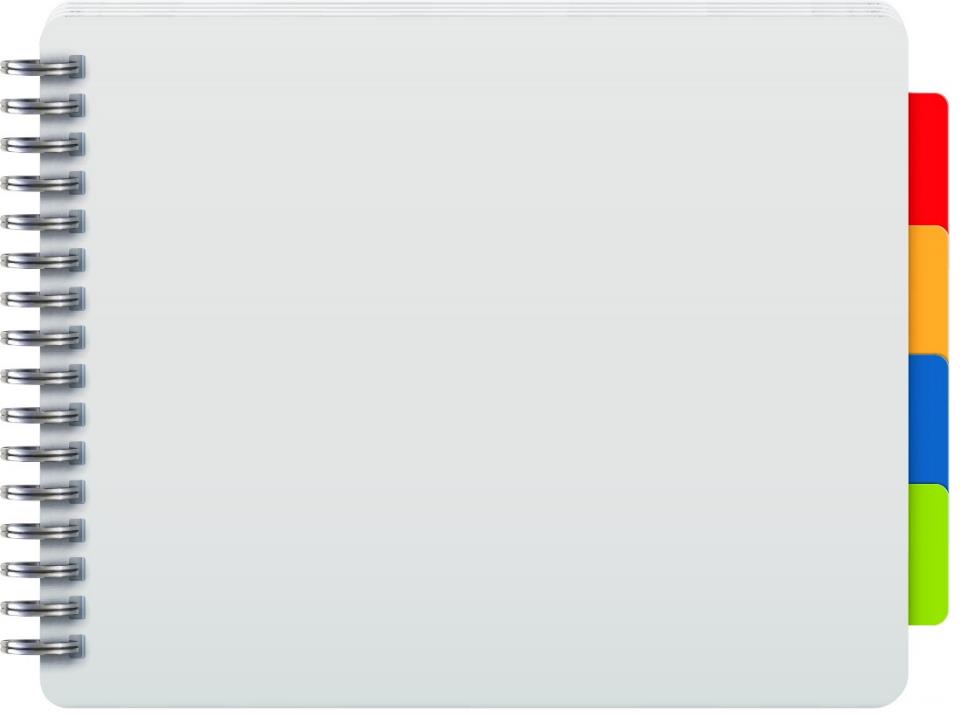 ЛЭПБУК (lapbook) - в дословном переводе с английского значит «наколенная книга» или «книга на коленях» (lap - колени, book - книга).
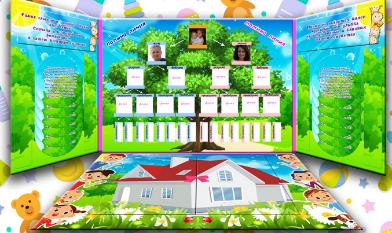 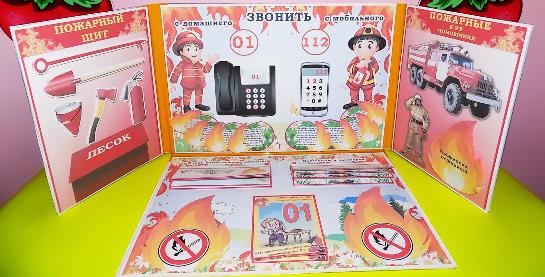 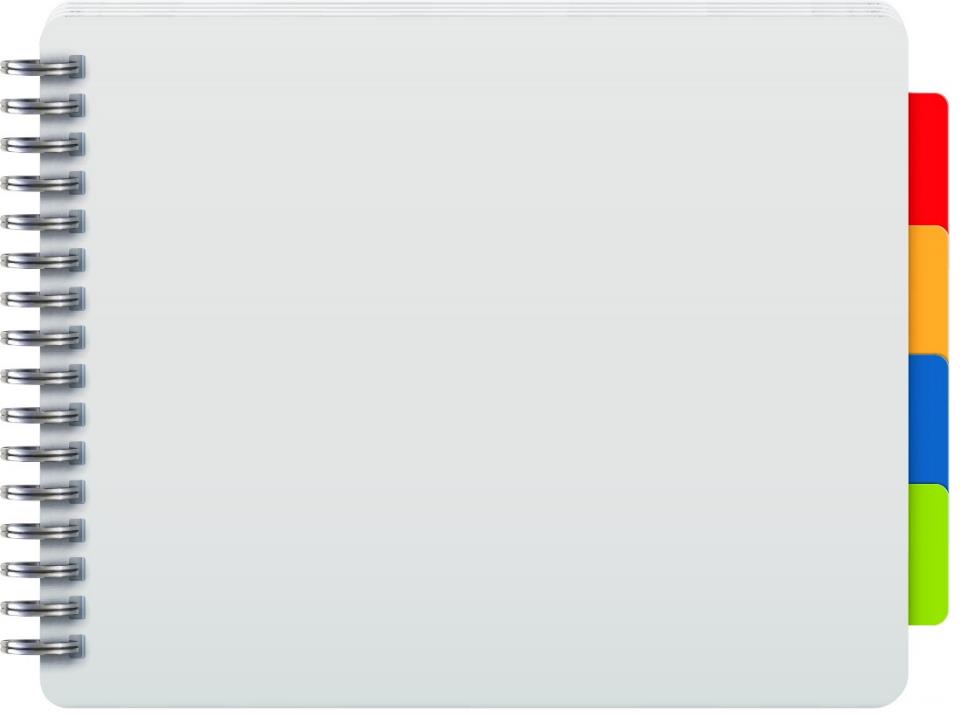 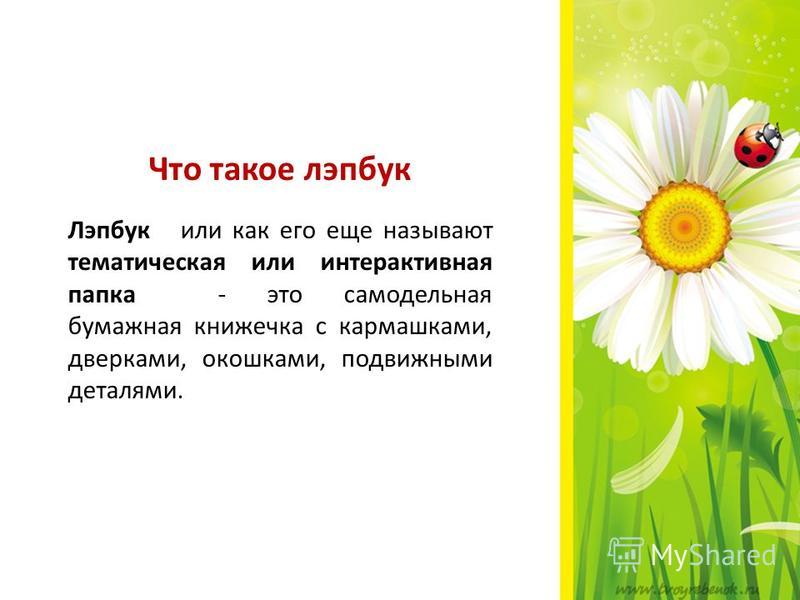 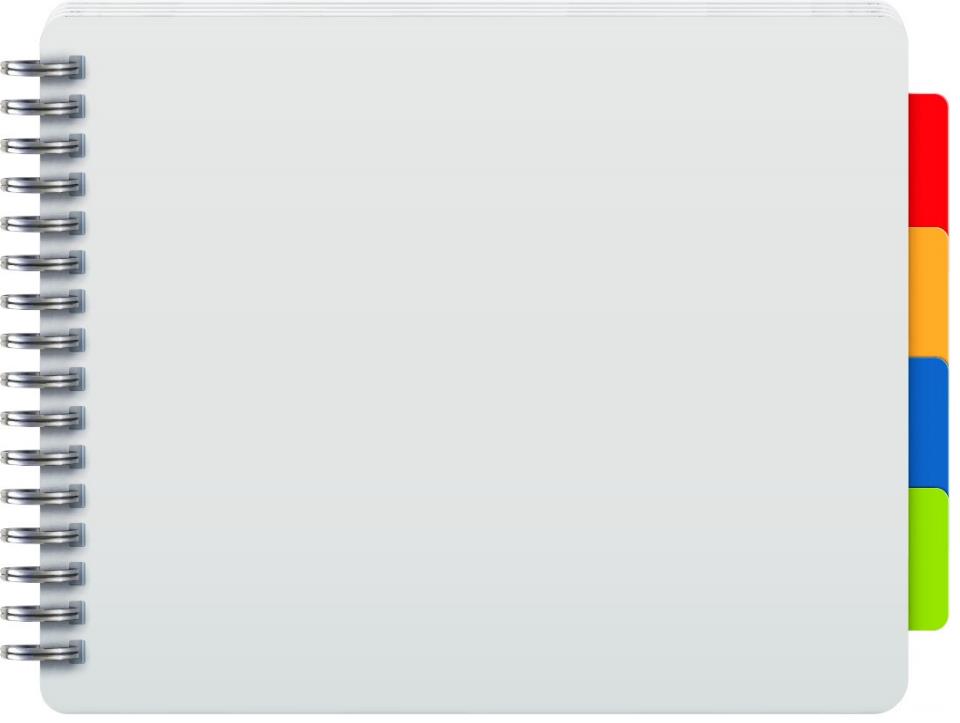 Требования реализации ФГОС ДО:- информативно- полифункционально (способствует развитию речи, творчества, воображения, исследовательской деятельности- вариативно (есть несколько вариантов использования каждой его части)- пригодно к использованию одновременно группой детей (в том числе с участием взрослого как играющего партнера)- обладает дидактическими свойствами (несет в себе способы  ознакомления с цветом, формой и т.д.)- является средством художественно - эстетического развития ребенка, приобщает его к миру искусства- структура и содержание доступно детям дошкольного возраста- обеспечивает игровую, познавательную, исследовательскую и творческую активность всех дошкольников
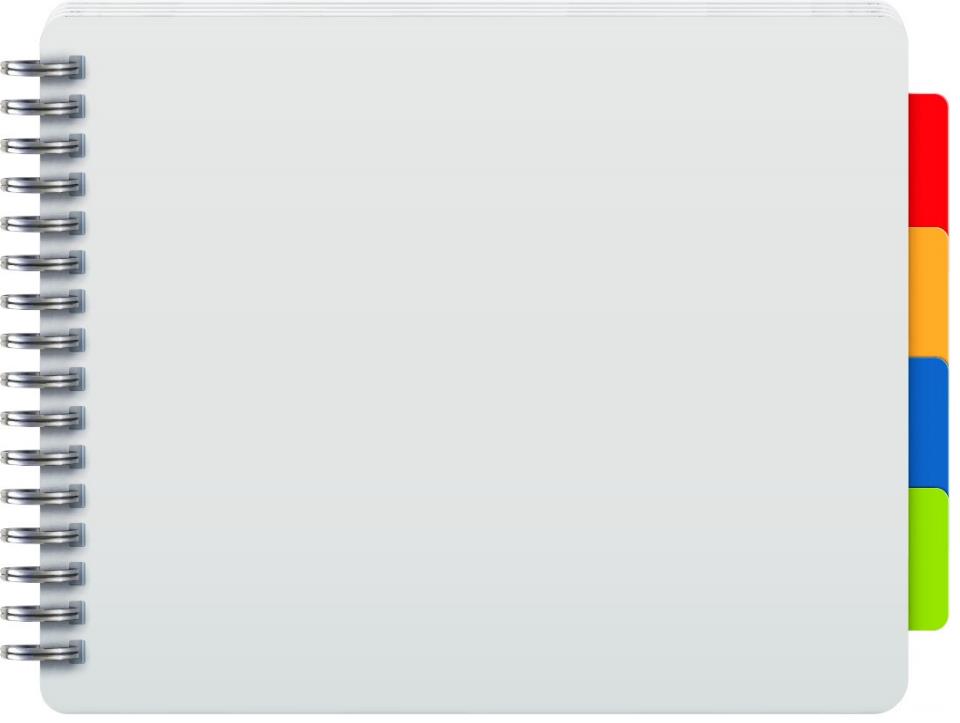 Значение лэпбука для педагогов: 1. Способствует организации материала по изучаемой теме в рамках планирования. 2. Способствует оформлению результатов совместной проектной деятельности и может быть формой представления итогов проекта или тематической недели. 3. Способствует организации индивидуальной и самостоятельной работы с детьми. 4. Это прекрасный и замечательный способ подать всю имеющуюся информацию в компактной форме родителям воспитанников.
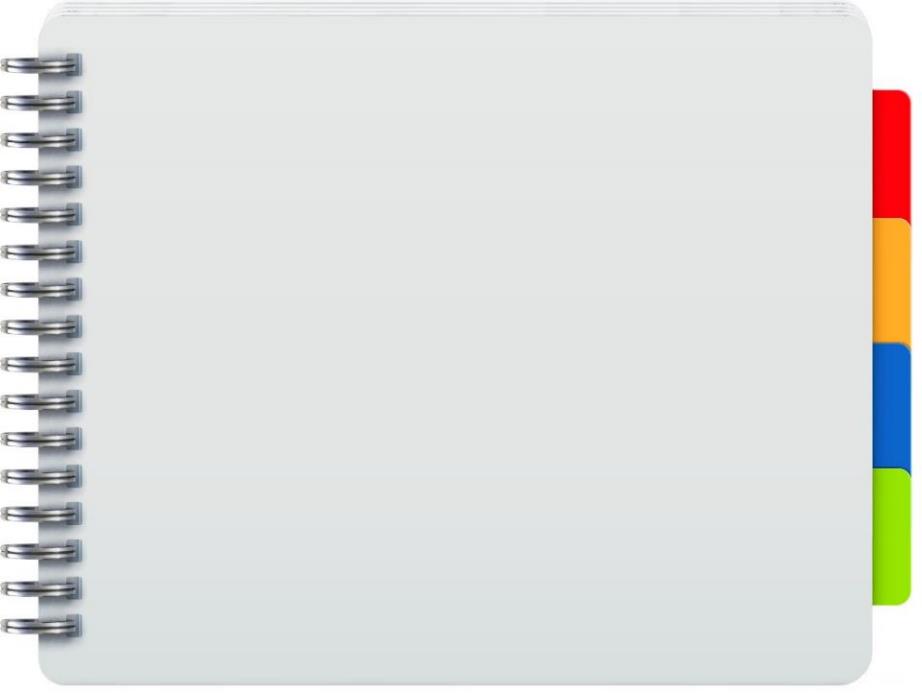 Алгоритм создания ЛЭПБУКА:
выбор темы (тема для папки может быть совершенно любой, как 
   её и сложность;
- составление плана будущего «ЛЭПБУКА»- необходимо определиться с элементами, подтемами;
- нарисовать макет - это необходимо для дальнейшего оформления «ЛЭПБУКА;
 - оформление.
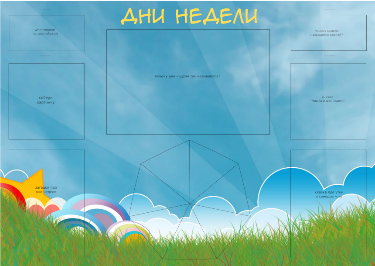 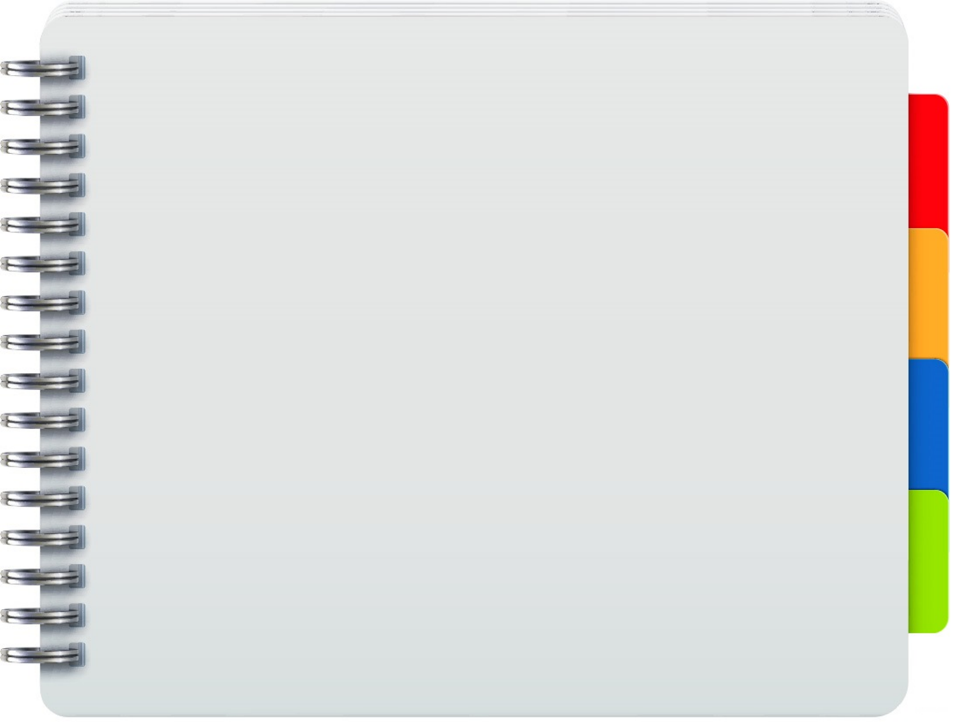 Для создания лэпбука необходимо: 
- плотный материал или картон
- цветная бумага, цветная бумага для принтера, как вырезанные, так и самостоятельно нарисованные картинки, рукописные так и напечатанные тексты
- сделать различные кармашки разной формы и величины
- изготовить игры, направленные на развитие познавательных интересов в зависимости от темы ЛЭПБУКА
 ножницы обычные и фигурные
 клей-карандаш для бумаги или клей ПВА
 степлер
 скотч
 декоративные элементы по необходимости (пуговицы, пайетки,  подвески, скрепки, засушенные листья, наклейки, и т.д.)

Вырезаем детали, приклеиваем все на свои места. Лэпбук – готов!
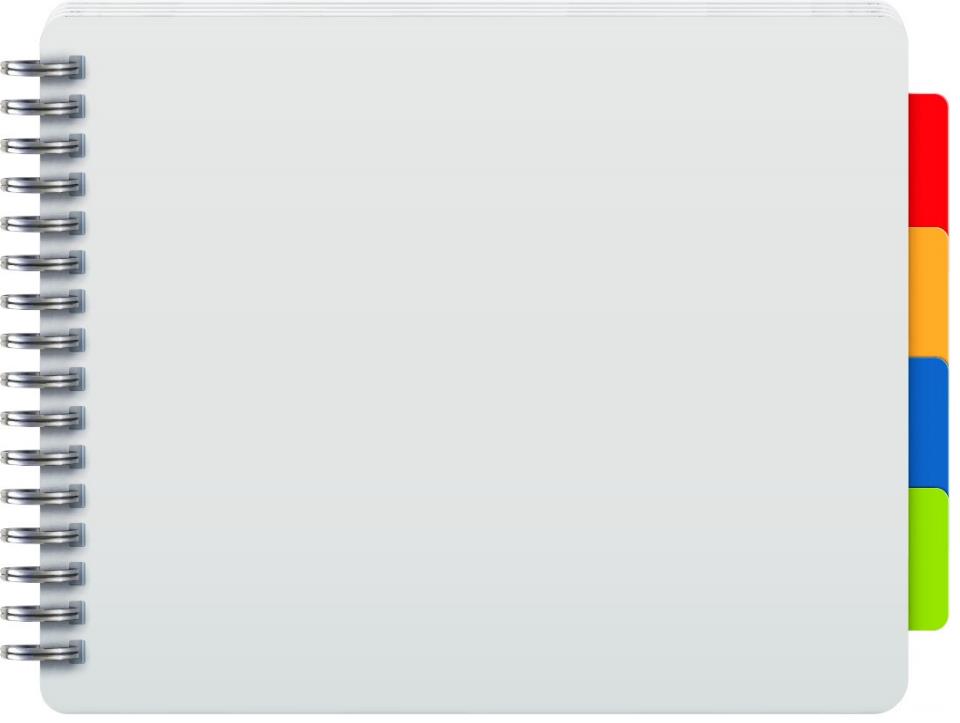 Кармашки и конвертики
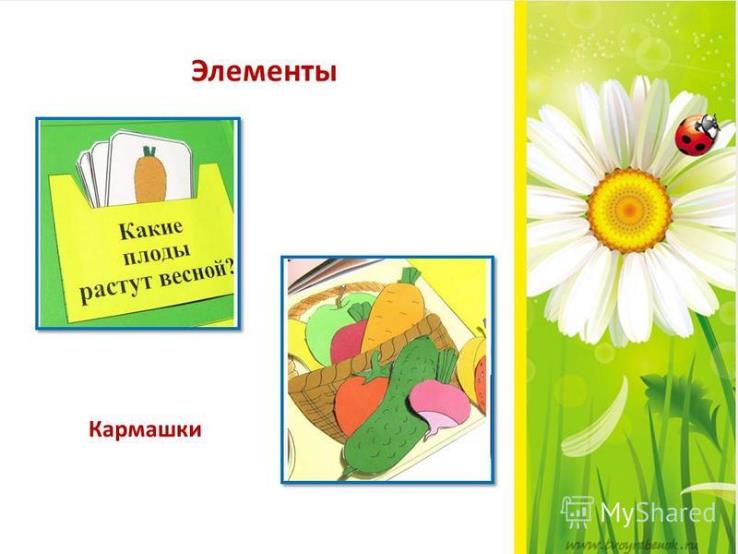 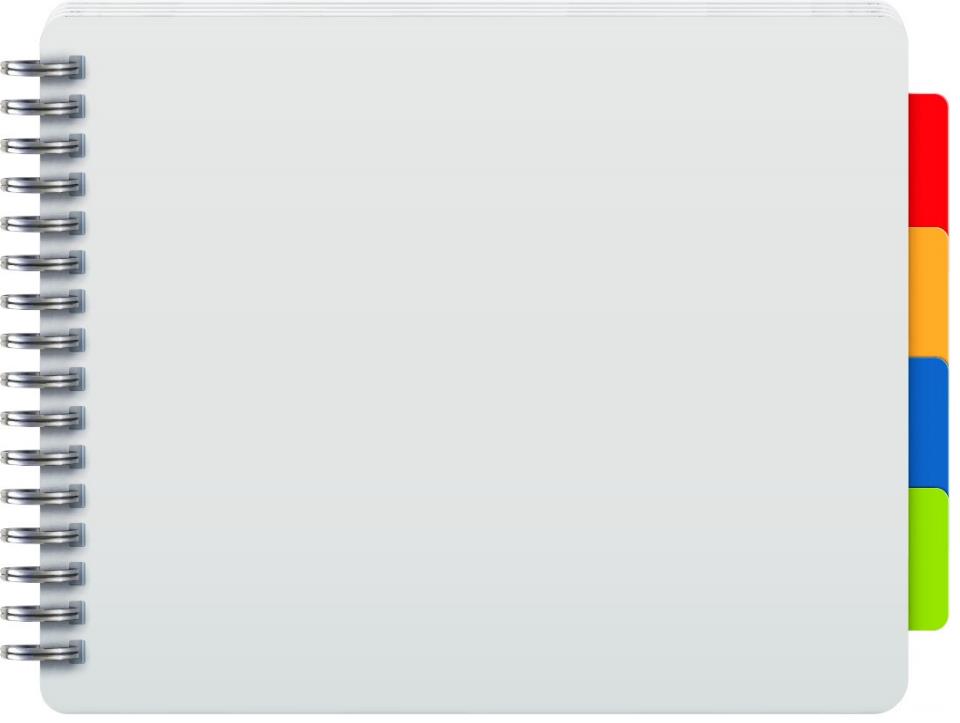 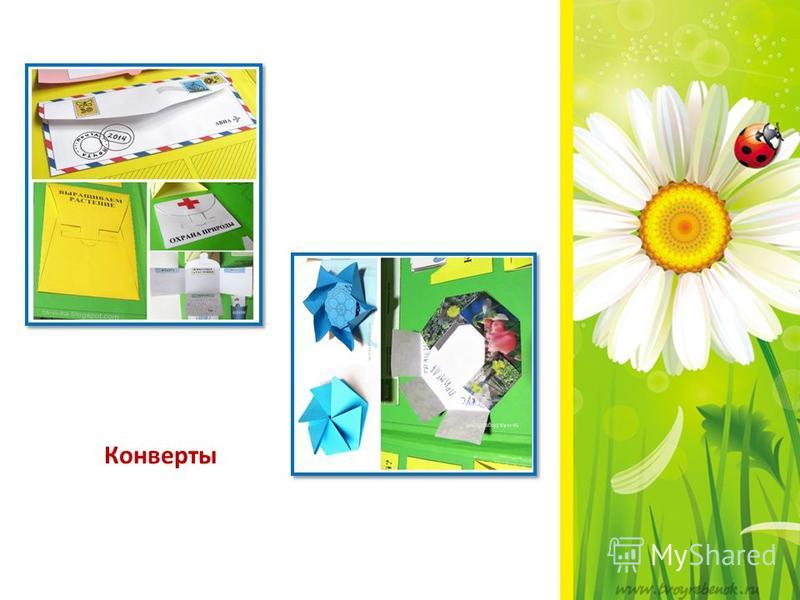 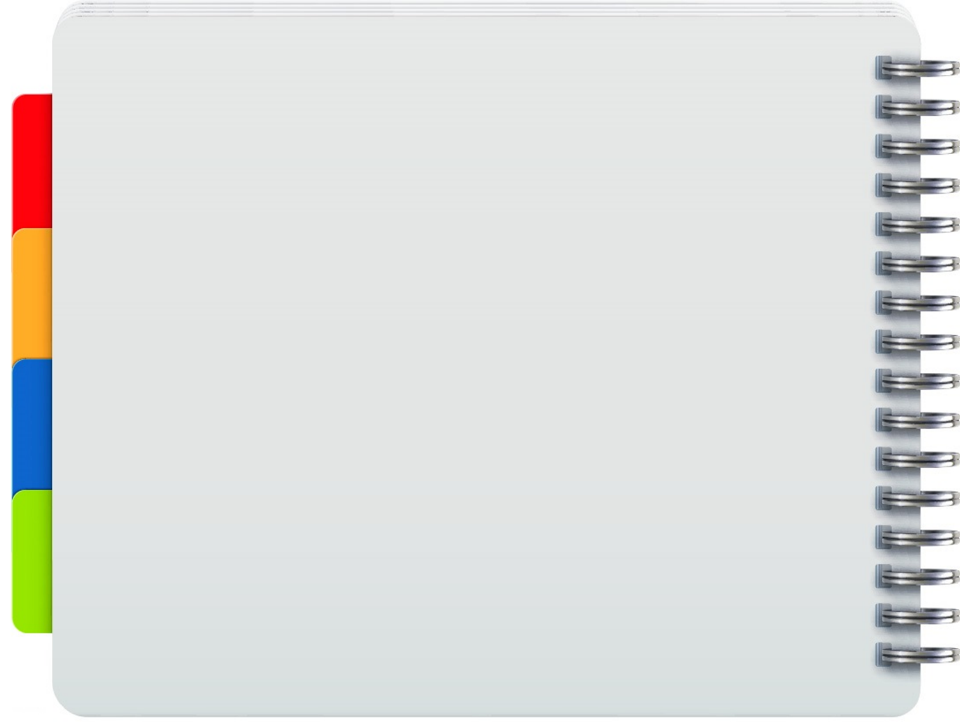 Вращающиеся круги
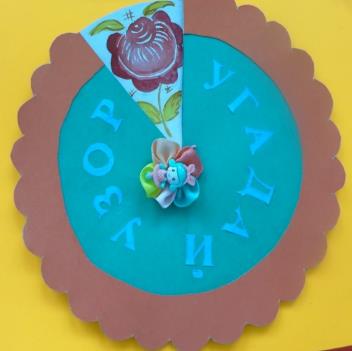 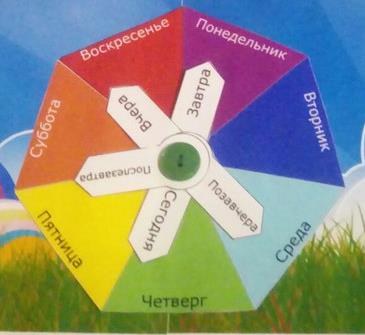 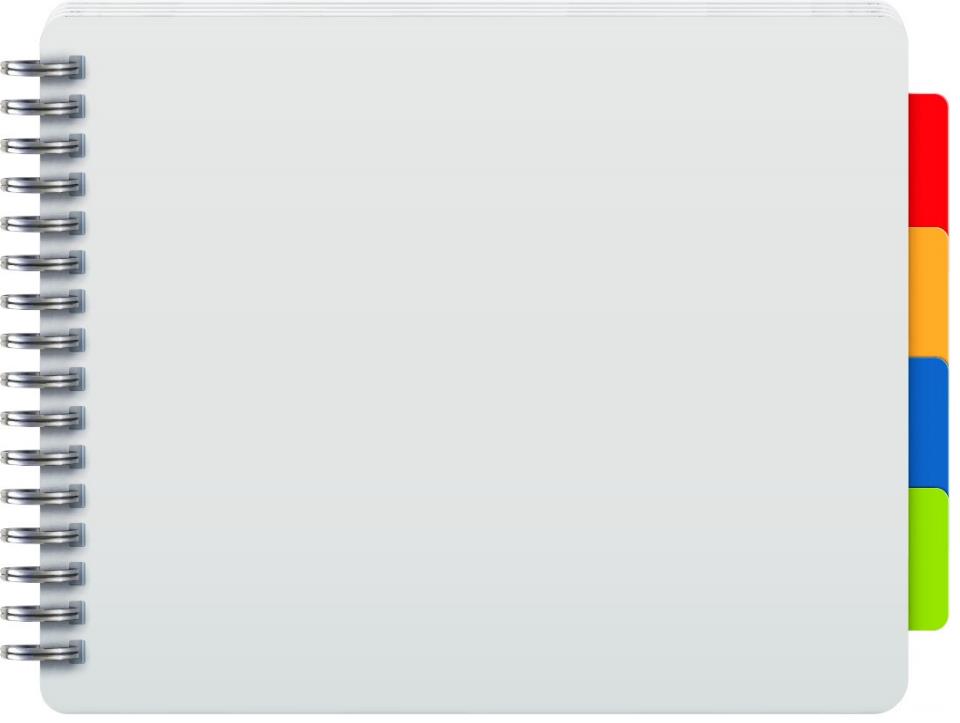 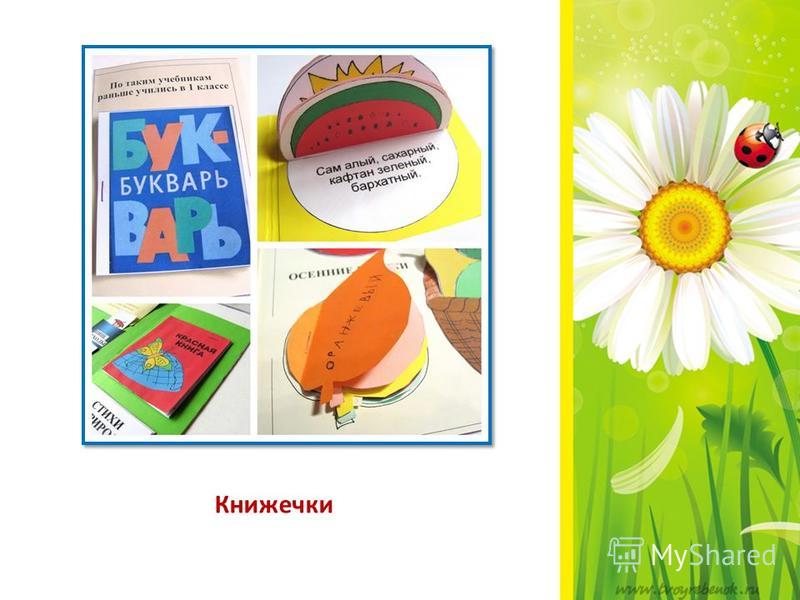 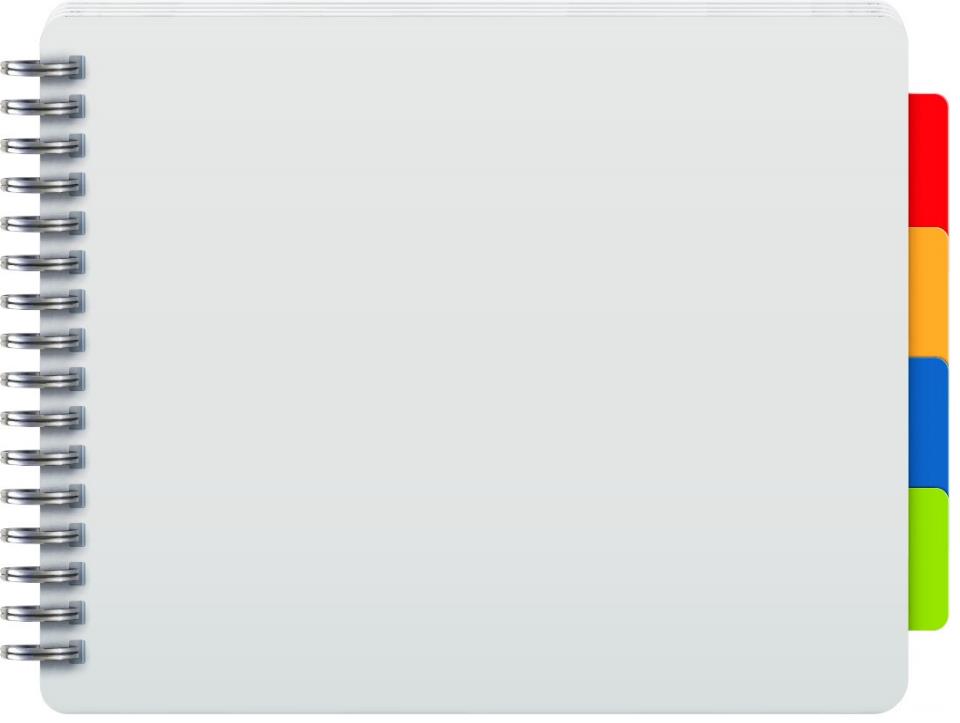 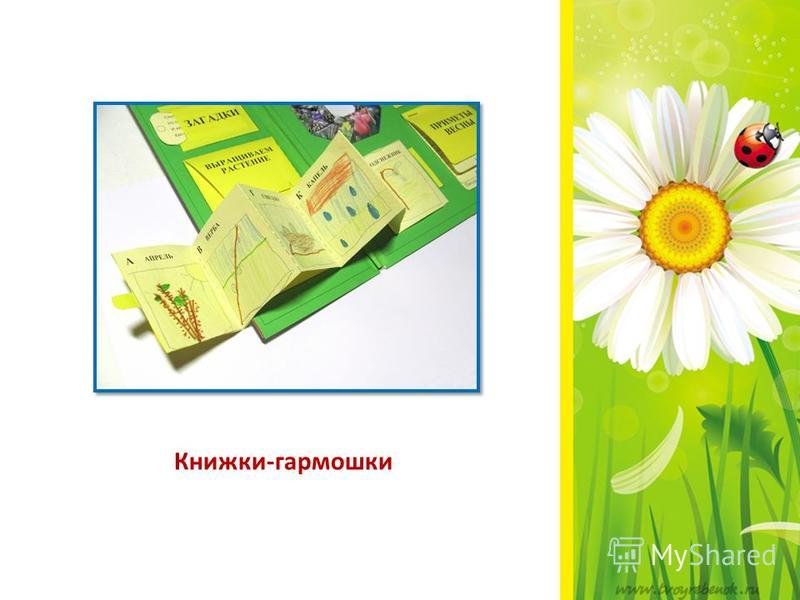 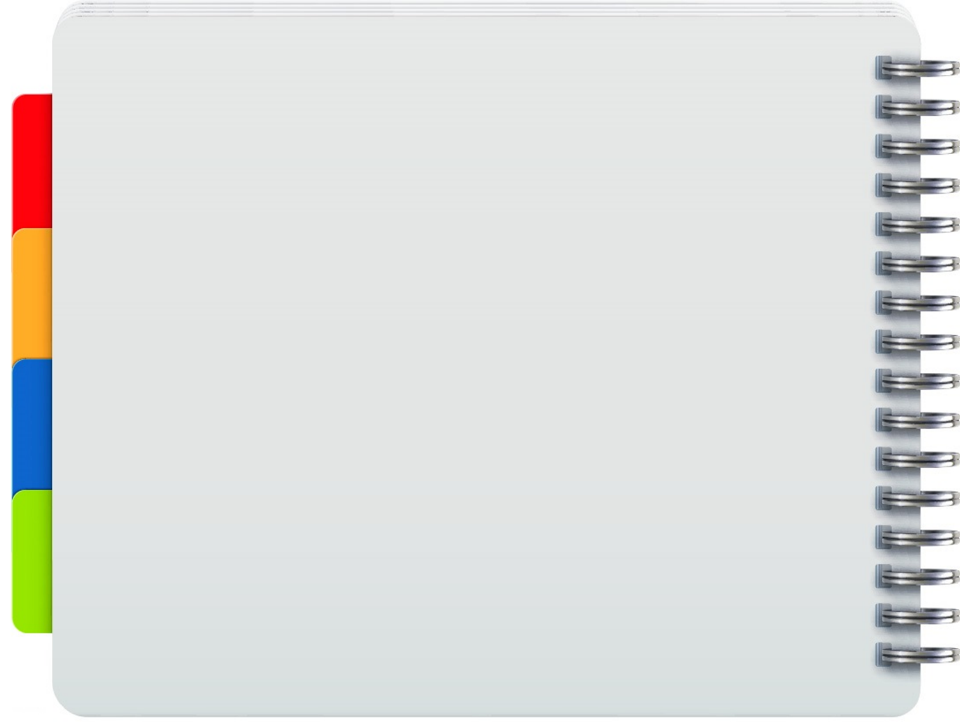 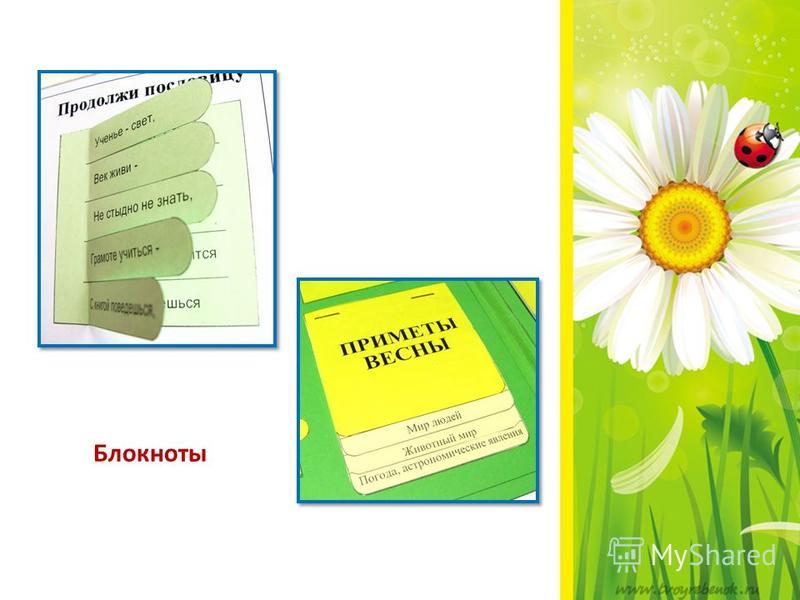 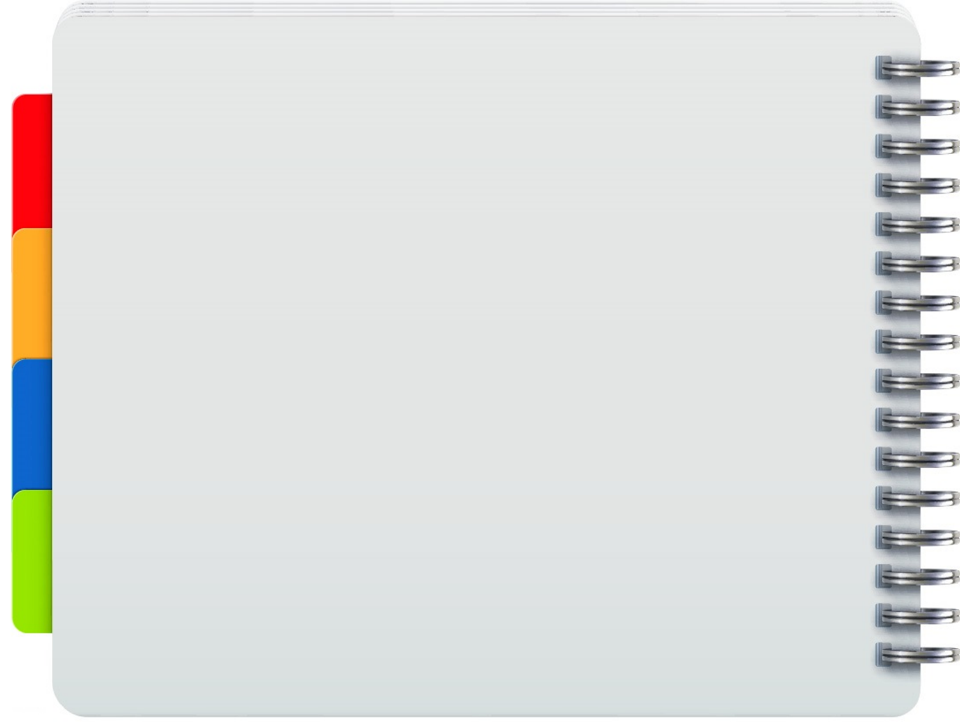 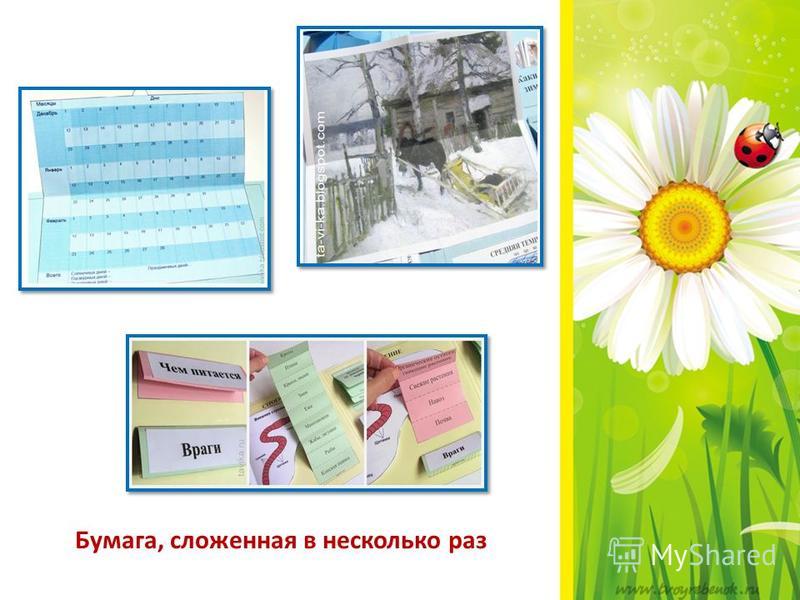 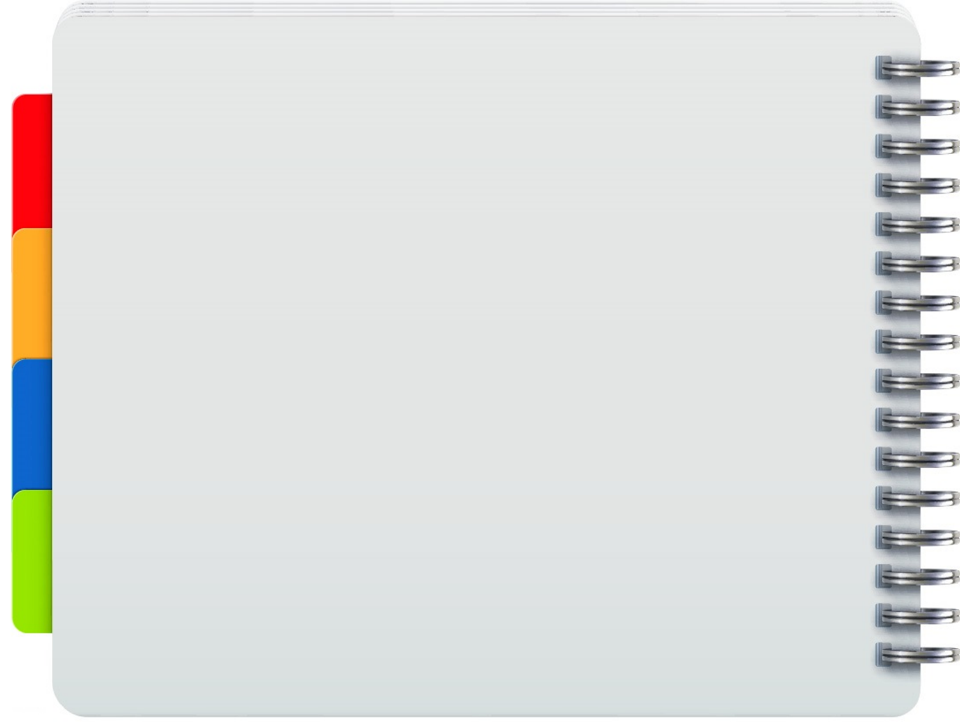 Варианты лэпбуков
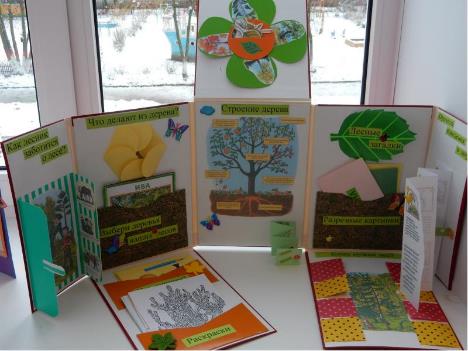 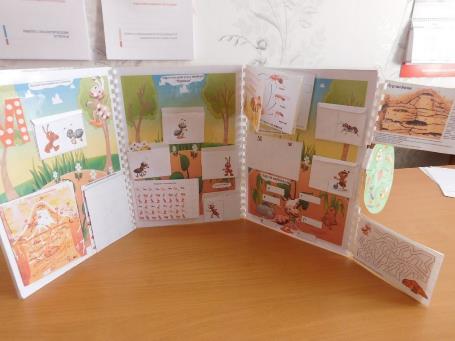 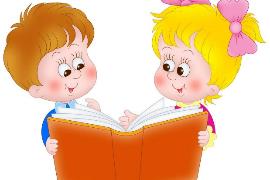 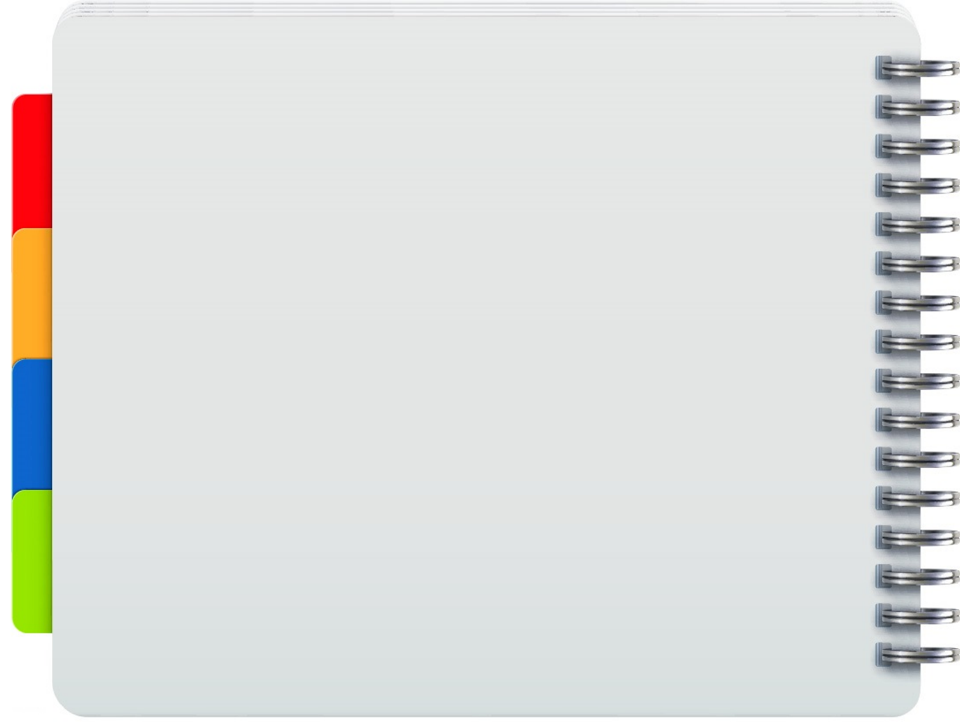 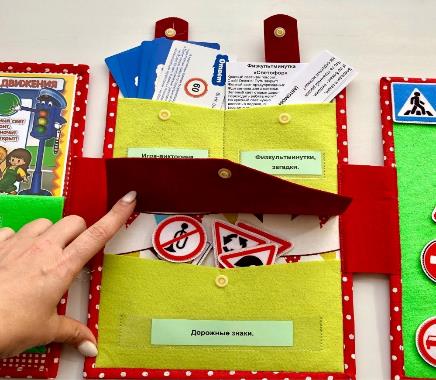 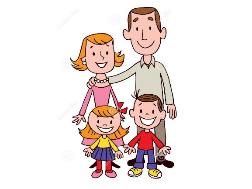 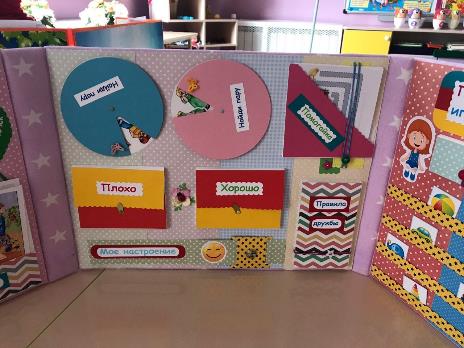 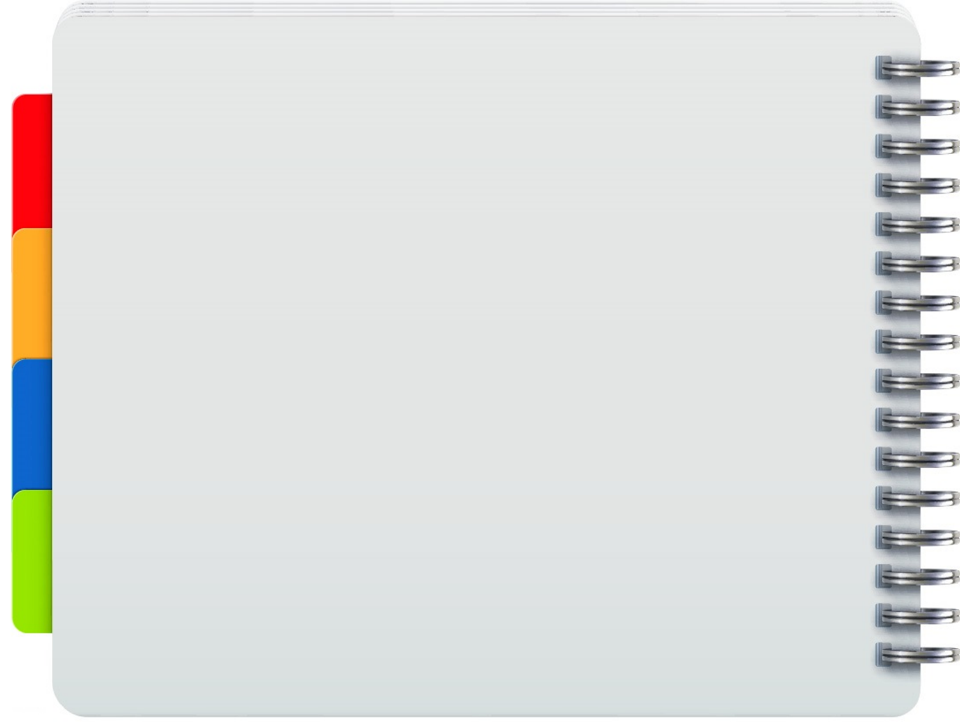 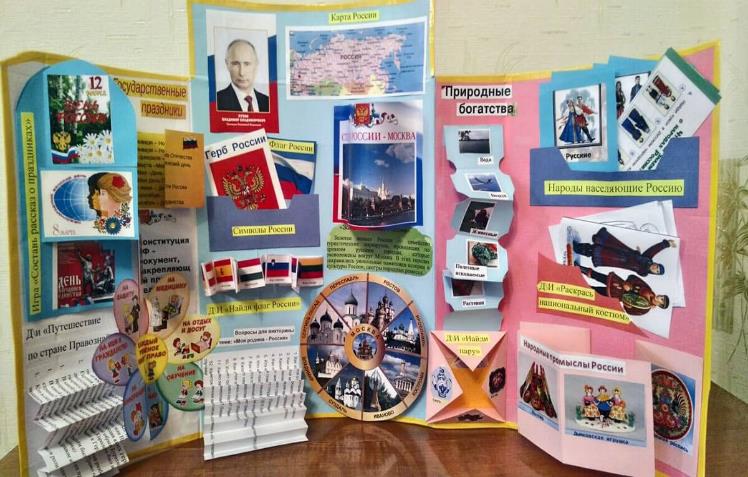 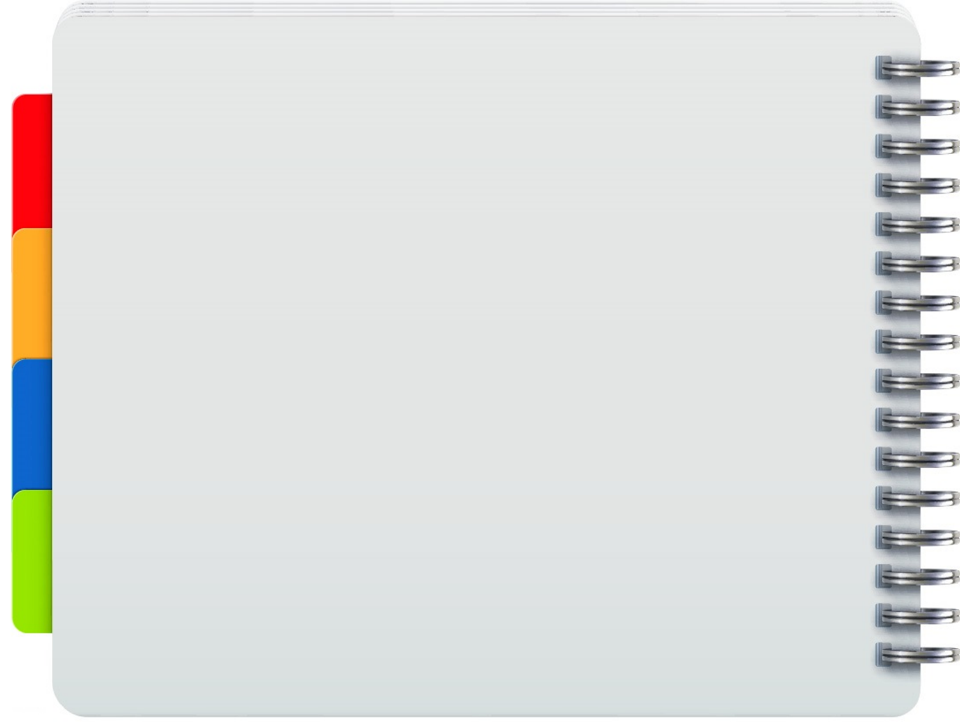 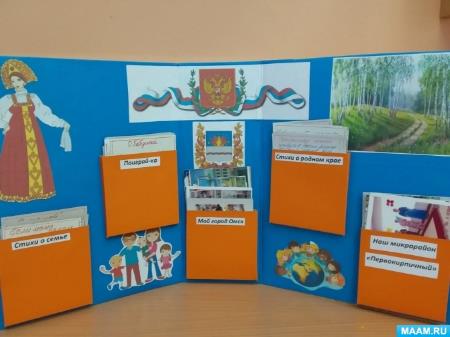 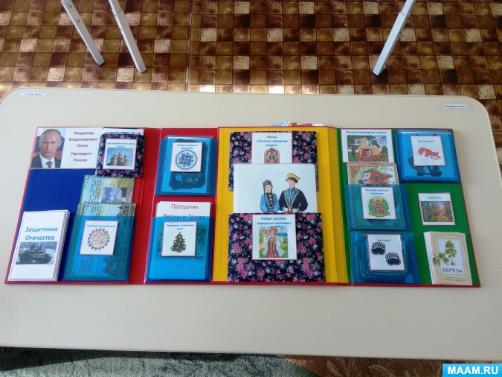 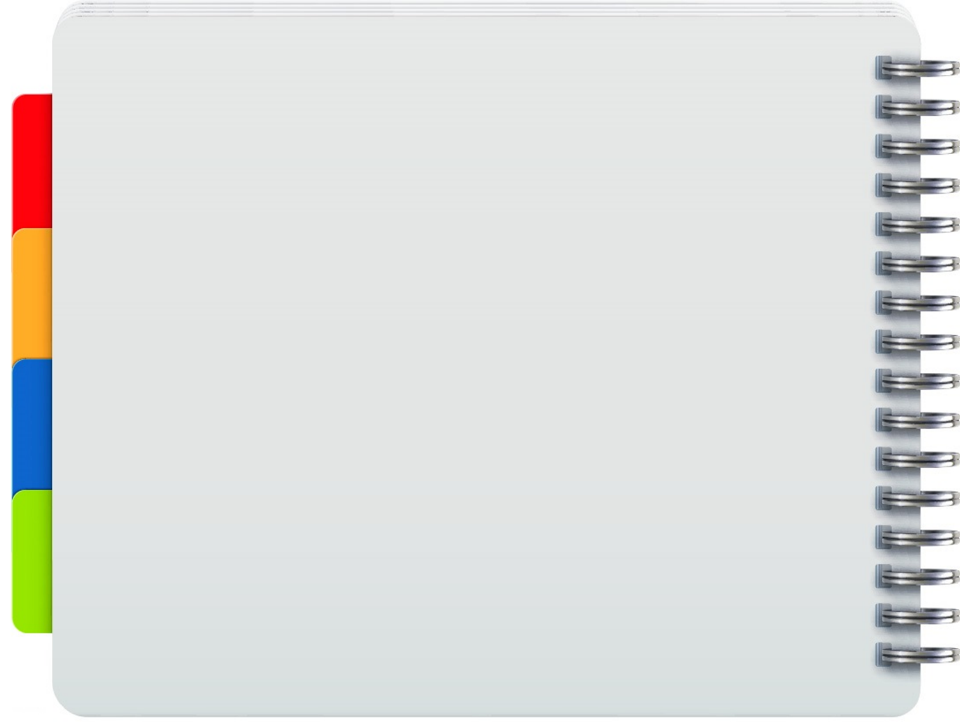 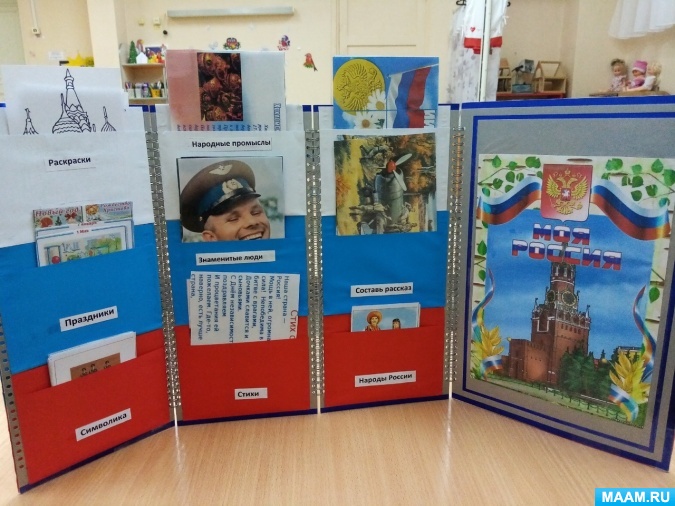 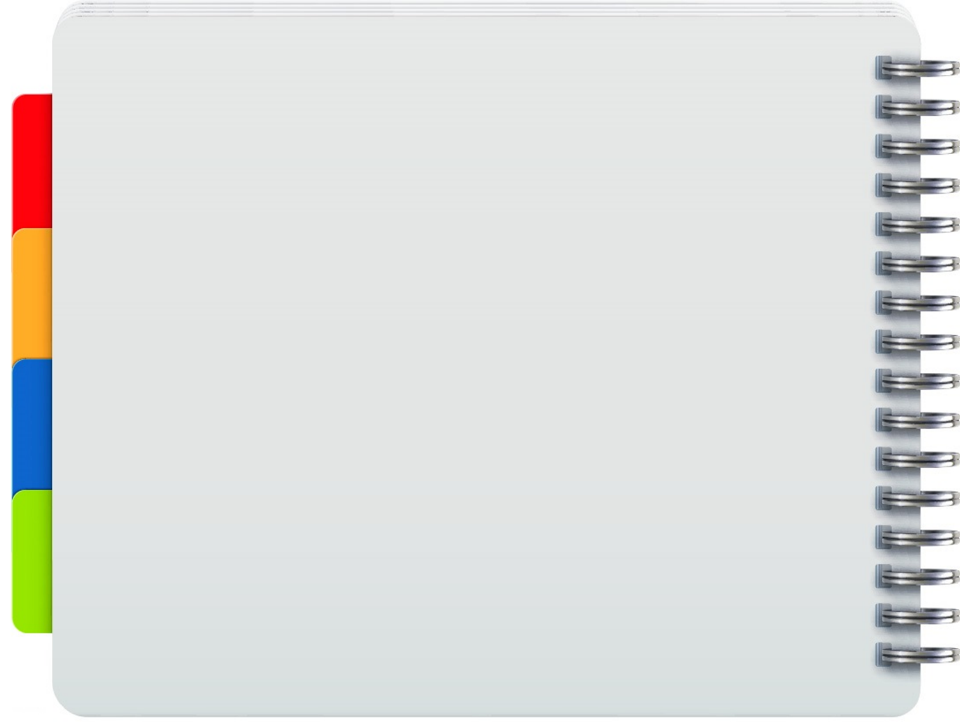 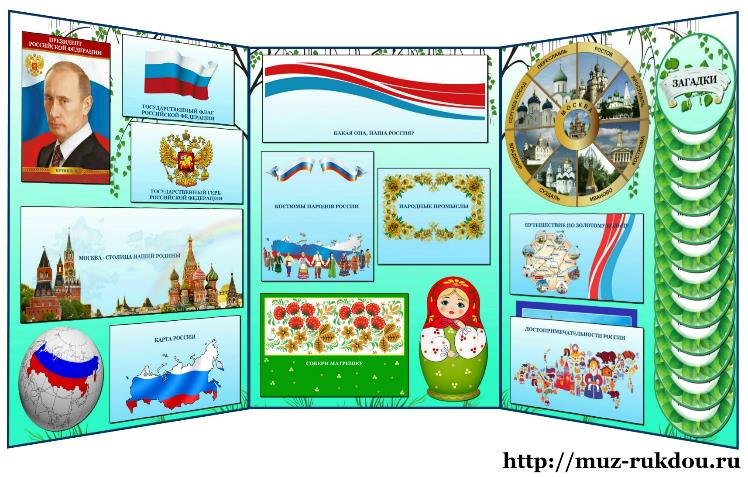 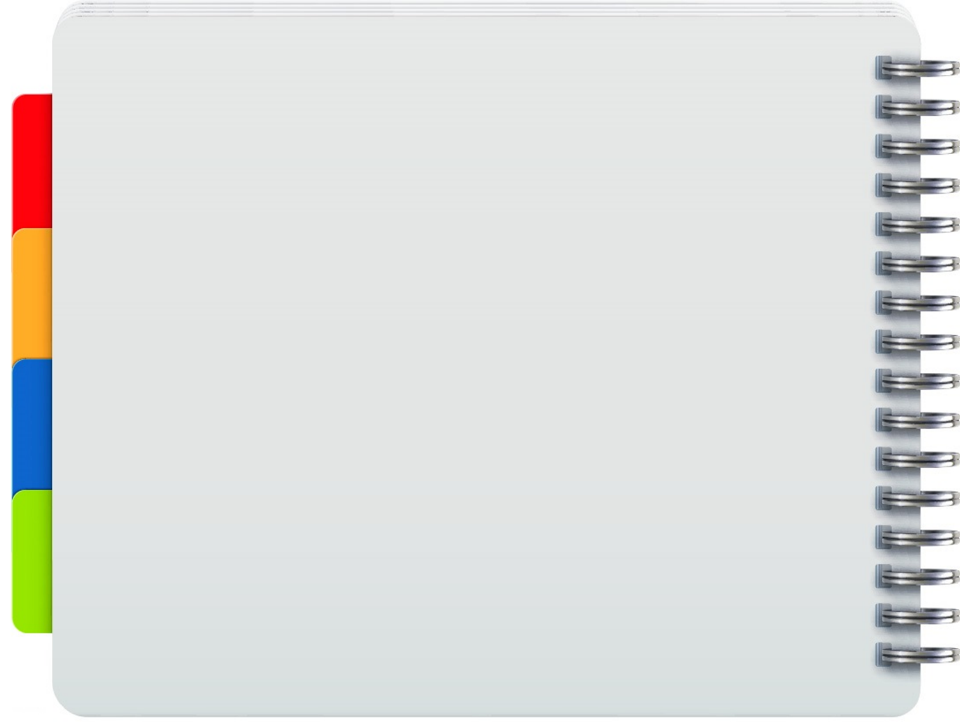 Спасибо за внимание!
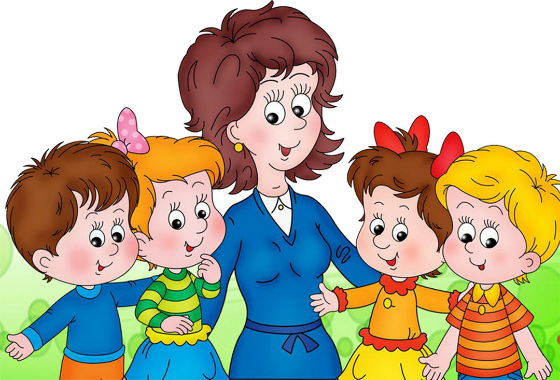